Electron / Positron Injector Linac
Kazuro Furukawa
<kazuro.furukawa@kek.jp>
for Injector Linac
Linac Overview
Mission of electron/positron Injector in SuperKEKB
40-times higher Luminosity
Twice larger storage beam		 Higher beam current at Linac
20-times higher collision rate with nano-beam scheme 　
 Low-emittance even at first turn	 Low-emittance beam from Linac
 Shorter storage lifetime		( Higher Linac beam current)
Linac challenges
Low emittance e-
with high-charge RF-gun
Low emittance e+
with damping ring
Higher e+ beam current
with new capture section
Emittance preservation
with precise beam control
4+1 ring simultaneous injection
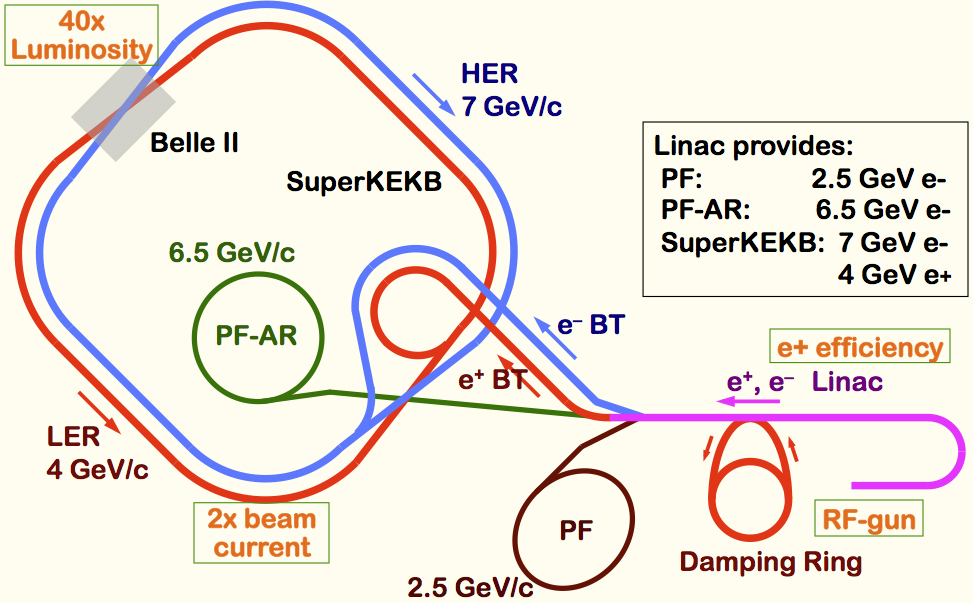 2
[Speaker Notes: Higher Injection Beam Current
To Meet the larger stored beam current and shorter beam lifetime in the ring
4~8-times larger bunch current for electron and positron
Reconstruction of positron generator, etc
Lower-emittance Injection Beam 
To meet nano-beam scheme in the ring
Positron with a damping ring
Electron with a photo-cathode RF gun
Emittance preservation by alignment and beam instrumentation
Quasi-simultaneous injections into 4 storage rings
SuperKEKB e–/e+ rings, and light sources of PF and PF-AR
Improvements to beam instrumentation, low-level RF, controls, timing, etc]
Linac Upgrade for SuperKEKB
Higher Injection Beam Current
To Meet the larger stored beam current and shorter beam lifetime in the ring
4~8-times larger bunch current for electron and positron
Lower-emittance Injection Beam 
To meet nano-beam scheme in the ring
Positron with a damping ring, Electron with a photo-cathode RF gun
Emittance preservation by alignment and beam instrumentation
Quasi-simultaneous injections into 4 storage rings (PPM)
SuperKEKB e–/e+ rings, and light sources of PF and PF-AR
Improvements to beam instrumentation, low-level RF, controls, timing, etc
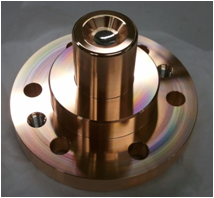 Ir5Ce
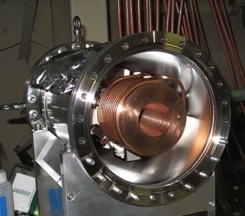 FC
SuperKEKB injector Linac
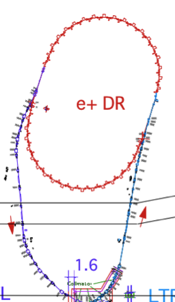 50 Hz (e+ or e-)
pulse-by-pulse
mode switching
high current
 gun
1.1 GeV 
Damping Ring
circ. 136 m
PF
low emittance
RF gun
PF-AR
6.5 GeV e-
2.5 GeV e-
0.1nC x 1
Bunch
Compressor
LER
3.5 GeV
10nC x 2 (prim. e-)
5nC x 2 (inj. e-)
Energy-spread
Compression System
S-band
linac
3T
RF gun
4.0 GeV e+ 4nC x 2
ECS
e+ target &
L-band+LAS
capture section
C-band
modules
HER
7.0 GeV e-
5nC x 2
3
Linac Schedule Overview (to be updated)
e+ commiss.
at 1,2 Qe+ = 0.5nC (FC, DCS, Qe- 50%)
e- commiss.
at 1,2,3,4,5 Qe- = 5nC
e- commiss.
at A,B,J,C,1
Qe- = 5nC
RF-Gun e- beam
commissioning
at A,B-sector
Qe- = 5nC
4 nC
1 nC
2 nC
PF-AR e- 
commiss.
damped e+ commiss.
at 1→5 Qe+ = 4nC
e- commiss.
at A→5 Qe- = 5nC
non damped e+ commiss.
at 1,2, 3,4,5 Qe+ = 4nC
e- commiss.　pulse-switch
at A→5 Qe- = 5nC
: Electron
: Positron
: Low current electron
4
Fire during flux concentrator development
One of small problems  – Cables burned by 20cm
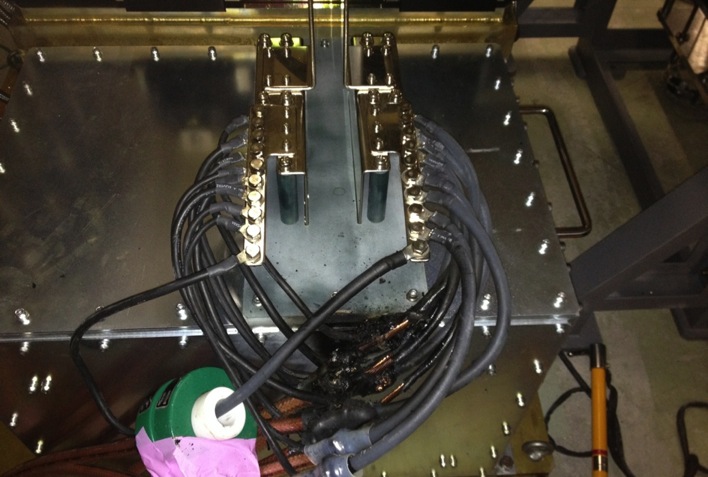 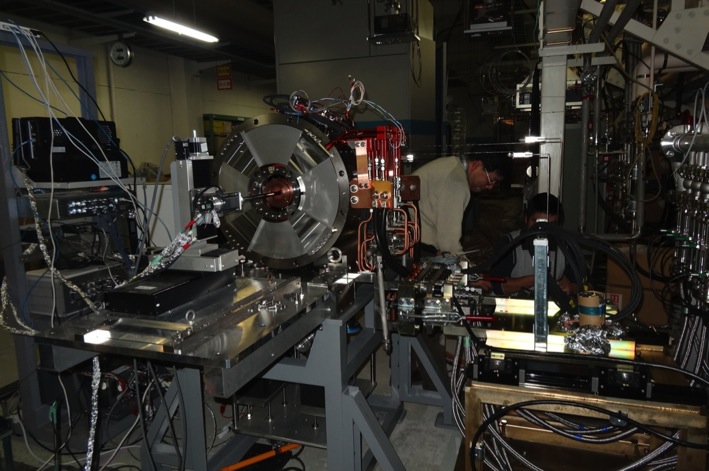 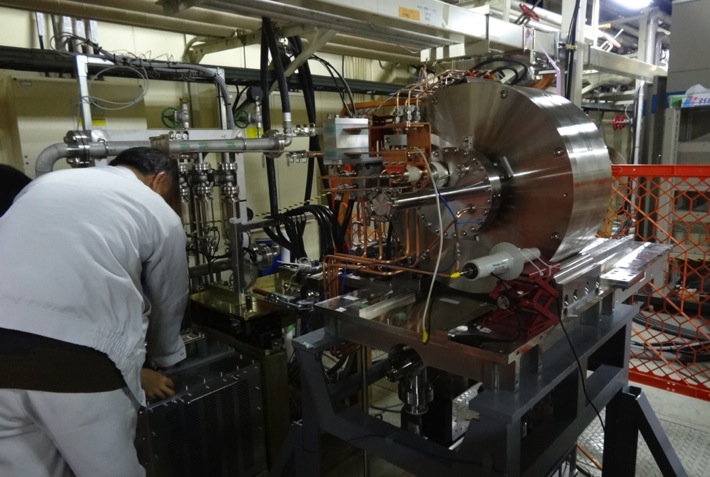 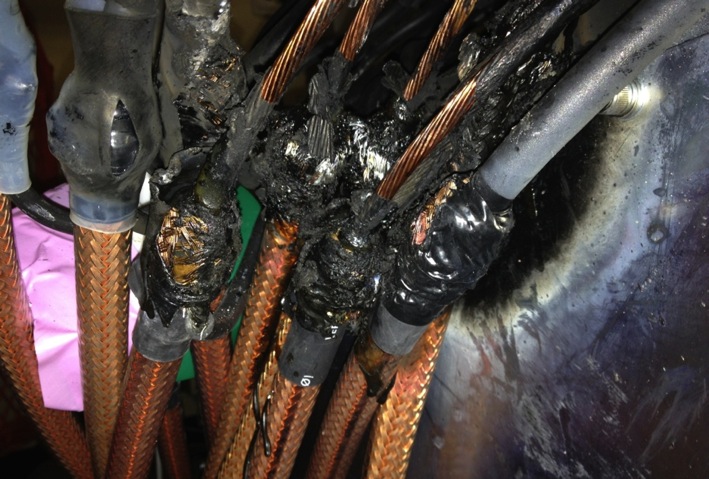 5
SLAC-SuperKEKB Workshop (Injector Linac)
Injector commissioning and issues 30' 
Speaker: Masanori Satoh (KEK)
Photo-cathode RF gun 20' 
Speaker: Takuya Natsui (KEK) 
Positron source 30' 
Speaker: Takuya Kamitani (KEK) 
Timing synchronization 20' 
Speaker: Hiroshi Kaji (KEK) 
Linac alignment 20' 
Speaker: Toshiyasu Higo (KEK) 
Beam optics design for simultaneous injection 20' 
Speaker: Takako Miura (KEK)
6
Questions and Answers
PEDD dependent on beam repetition?
SLAC study was on single-pulse energy density
may need further investigation
Fiber loss monitor blackening around target?
Can be replaced routinely
Diamond loss detector?
Is worth comparing in the future
Orbit stability tolerance against beam size?
Pinhole 2mm and beam sigma 0.3mm are possible Beam orbit jitter will be studied, as well as for emittance preservation
Rotating target/spoiler?
Should be studied for the beam current larger
Frequency synchronization btw. linac/ring?
All SKEKB frequencies are generated from common freq. with ring circumference compensation 
Beam charge variation pulse-pulse?
Can be important
Technically possible with different event assignment
Means different injection modes with different orbit stabilization for wakefield 
Target quad – pulsed ?
Beam jitter should be small
DR extraction angle jitter
Offset injection position/angle jitter should be small
7
Several Workshop around Injector Linac
Technology choice for beam position monitor (BPM)
Indispensable for emittance preservation
~10micron precision (~100micron in KEKB linac), about 100 BPMs, event controls
Experts from SLAC, Steve Smith and Andrew Young
Many valuable discussions for filter design, digital signal processing, etc.
One of the developments was chosen for performance, operation, and budget
Laser and photo-cathode RF gun workshop
6 presentations, 16 participants
The same objectives of low emittance and higher stability
Injector linac is unique on higher beam charge and lower energy spread
Should exchange technology/information continuously
Accelerator structure processing workshop
22 participants
Many discussions on duration (more than a month), and the system
No baking necessary, longer processing and better monitors, better interlock needed
8
Improved beam optics design
Pulsed quad addition – Simultaneous injection
FODO → Doublet – Emittance preservation
Orbit correction simulation
Further emittance preservation even with alignment tolerances
Optimization for budget …
9
KEK e-/e+ Injector LINAC
A
10 nC x 2 (for LER)
  5 nC x 2 (for HER)
0.3 nC x 1  (for AR)
0.3 nC x 1 (for PF)
B
e-/e+ beams are delivered to 4-rings with different current & energy.
Beam acceleration modes must be switched by 50 Hz pulse-by-pulse for top-up injection.
1.1 GeV
low emittance
RF gun
DR
1.5 GeV e-
C
1
2
3
4
5
e+ target
e-:Chicane
HER: 7 GeV e-
5 nC x2
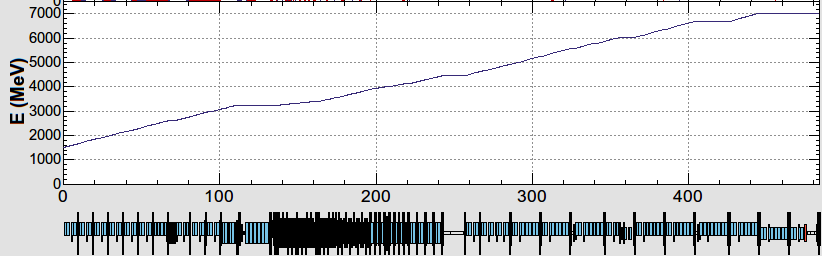 AR: 6.5 GeV e-
4.219 GeV
0.3 nC x1
Decelerate
e-
same energy
LER: 2.5 GeV e+
4 nC x2
1.1 GeV
e+
e+ target
PF: 2.5 GeV e-
0.3 nC x1
1.5 GeV
C
1
2
3
4
5
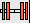 Beam optics should satisfy the fast beam-mode switching.
Result of e-p fitting
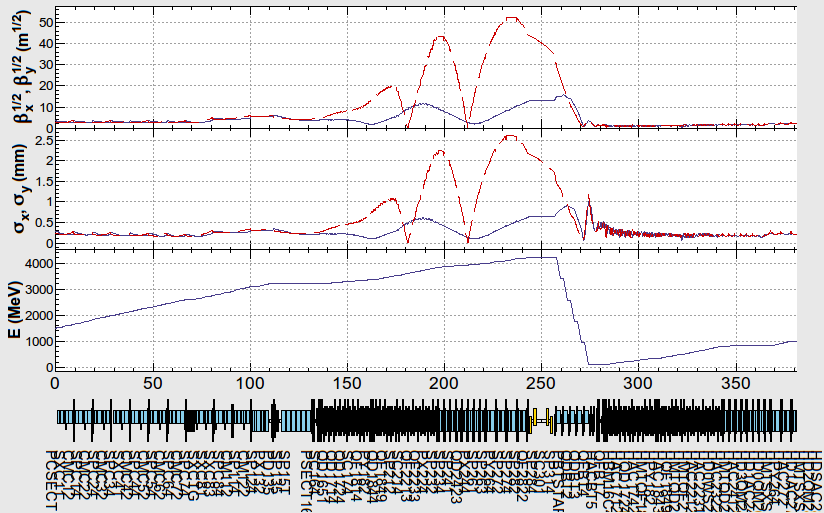 e-
e+
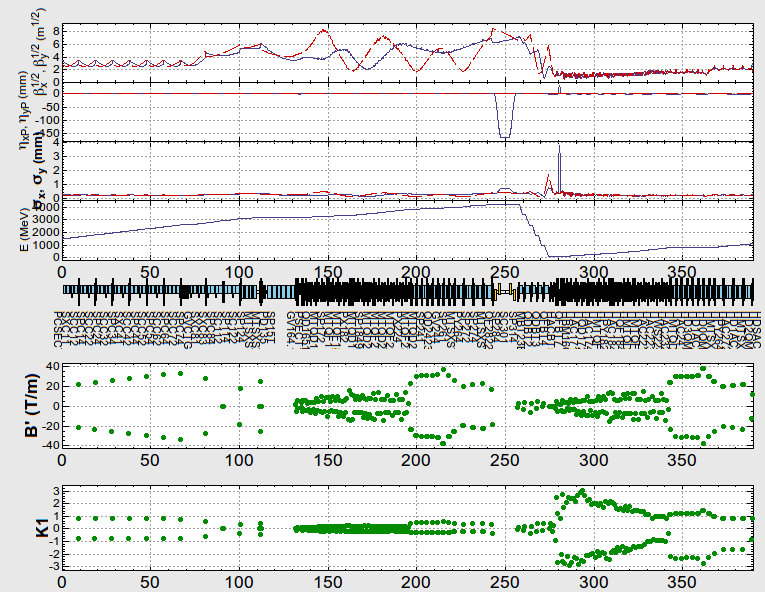 Emittance Preservation
If Device is off center of the beam
Focusing magnet (quad) kicks the beam bunch
Accelerating structure (cavity) excites wakefield, to bend the tail
Distorted bunch in banana shape
Emittance dilution or blow-up
Depending on the beam optics and the beam charge
Orbit correction is crucial to preserve the emittance
Sugimoto et al.
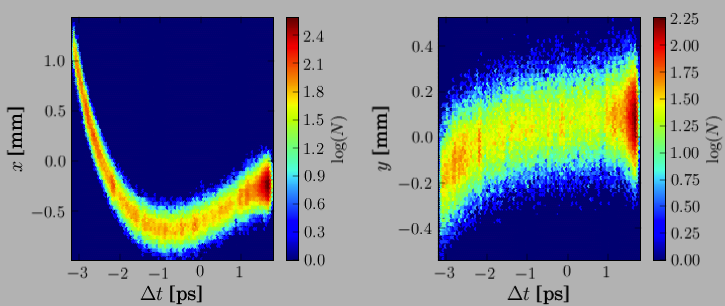 Beam
FocusingMagnet
AcceleratingStructure
Transverse distribution in time direction
12
Emittance Dilution
Offset injection may solve the issue
Orbit have to be maintained precisely
Mis-alignment leads to Emittance blow-up
Orbit manipulation compensates it
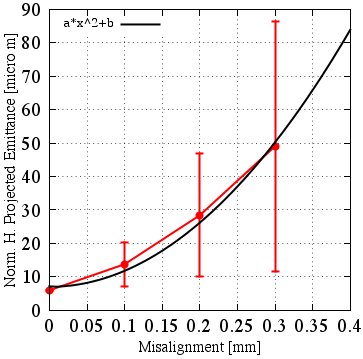 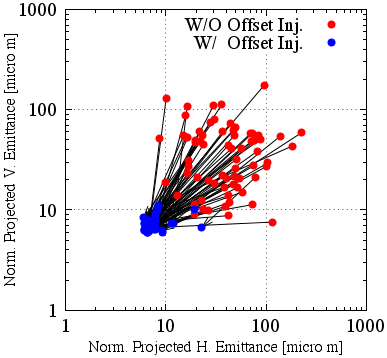 100 samples
Sugimoto et al.
13
Alignment Error vs. Emittance Growth
<Tracking Condition>
Calculated by  H. Sugimoto
Positron is transported from DR outlet to LINAC end.
Alignment error is given in quads and cavities.
The orbit correction is performed by assuming the center of the quads and BPM are exactly the same.
Initial Emittance@Outlet of DR =6.5 mm / 89 mm  (Vertical / Horizontal)
Vertical
Horizontal
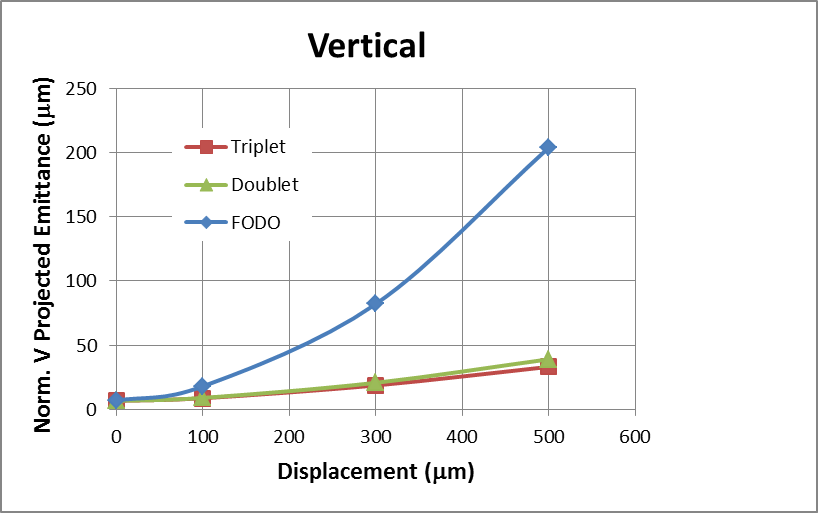 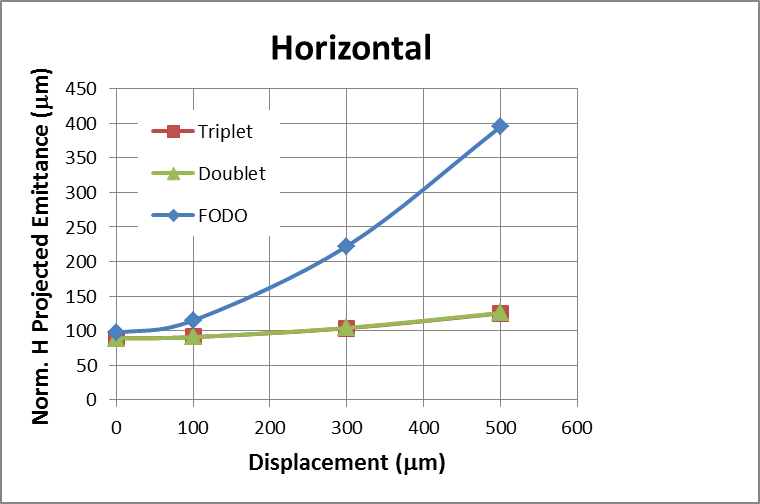 Zoom
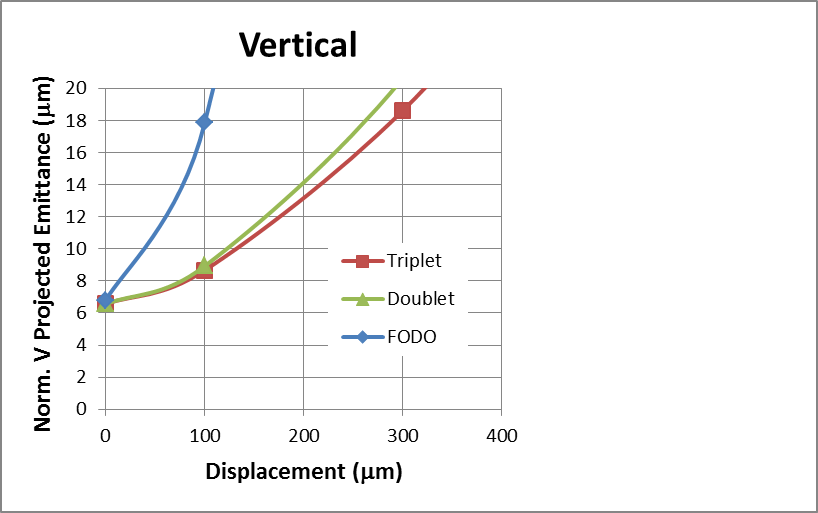 e+ norm.  at LINAC-end should be less than
 20 m / 100m ( Ver. / Hor.)
Triplet and doublet give almost same results.
In triplet and doublet, misalignment of 300m is acceptable.
In FODO lattice, significant emittance growth is seen.
Positron Source
High current positron is required
Positron capturing with flux concentrator (FC) and large aperture s-band structure (LAS)
Deceleration field to reduce satellite bunches
Pinhole beside target for electron beam
Protection system with beam spoilers
15
Positron beamline under construction
SLED
SLED
KLY
1-6
KLY
1-5
target
+FC
LAS : Large Aperture           S-band structure
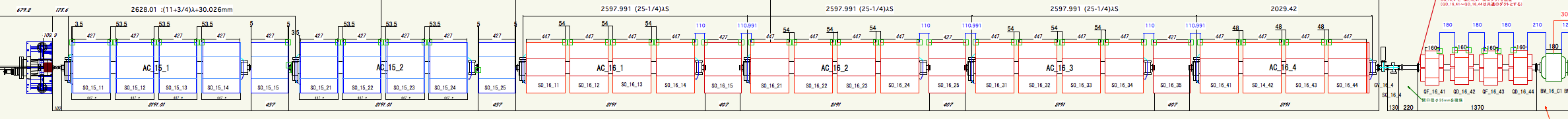 Solenoids
LAS 10 MV/m
acceleration
LAS 14 MV/m 
deceleration & phase slip  & acceleration
primary e- 3.2 GeV, 10 nC x 2 bunch, 50 Hz
tungsten target
AMD system (5.0 T x 200mm 	+ 0.4 T x 15m) 	Flux Concentrator	DC solenoids
KLY1 2m LAS x 2 (14 MV/m), aperture 2a = 32 -> 30 mm (typical S-band ~20 mm)
KLY2 2m LAS x 4 (10 MV/m), aperture 2a = 32 -> 30 mm
e+ beam energy at capture section exit : 110 MeV
Deceleration capture
e+ yield: N(e+)/N(e-) = 49 % at 1.1 GeV DR
16
Flux Concentrator Assembly
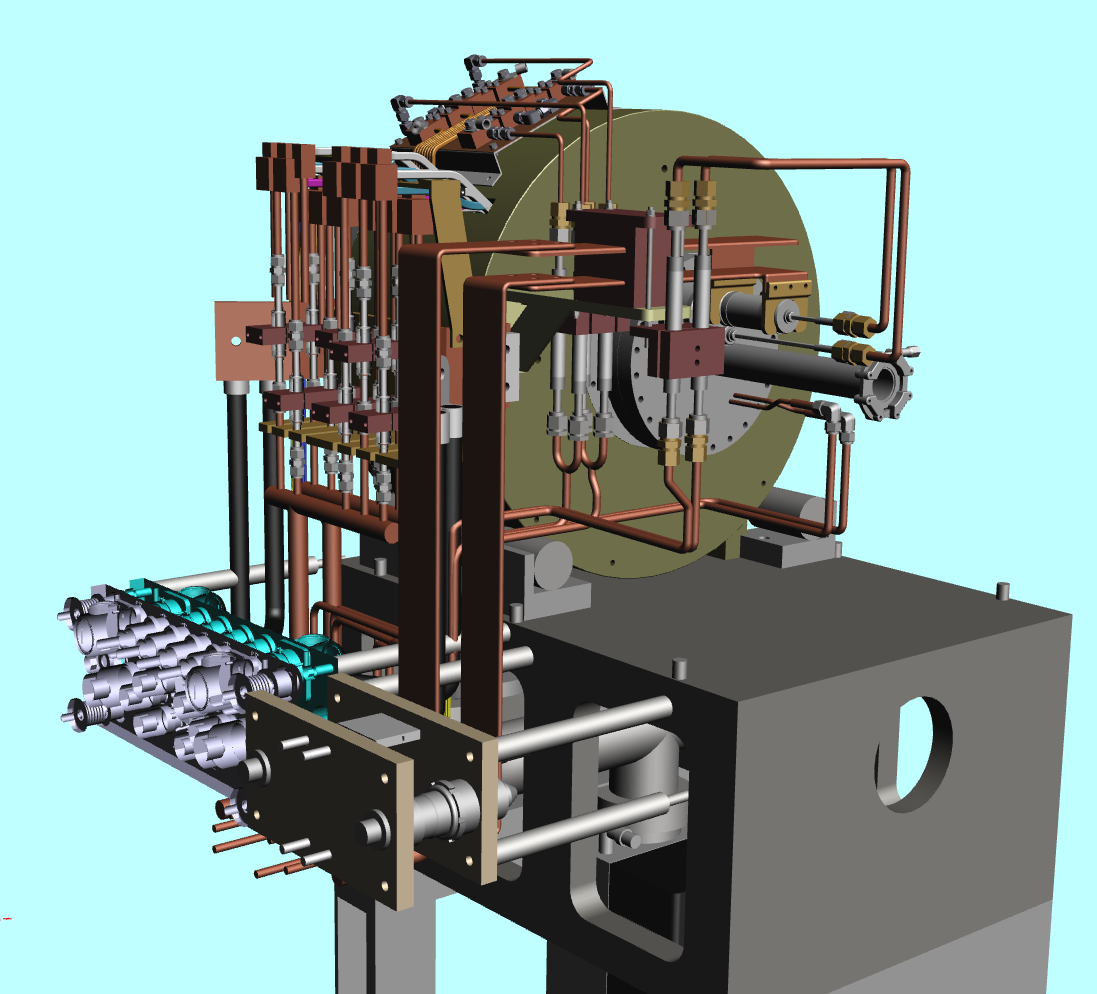 FC assembly
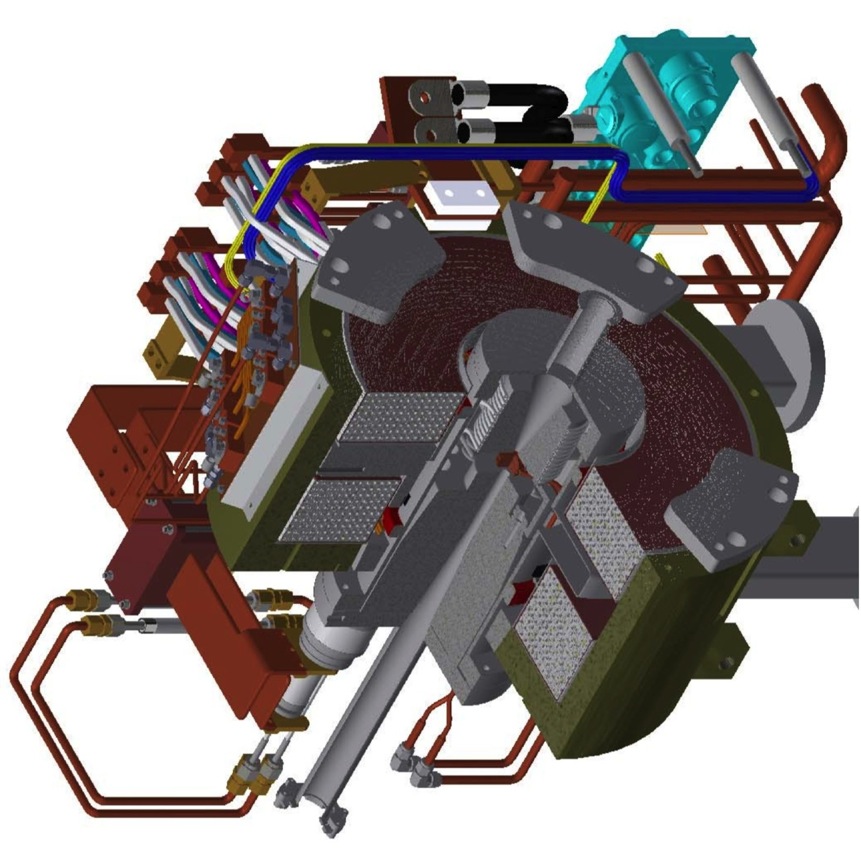 primary 
e- beam
positron
production
Target
quick detachable power & water connection
to minimize worker's radiation dose
Flux 
Concentrator
Bridge
Coils
e+ beam
17
18
e+/e- beam switching at target
side view
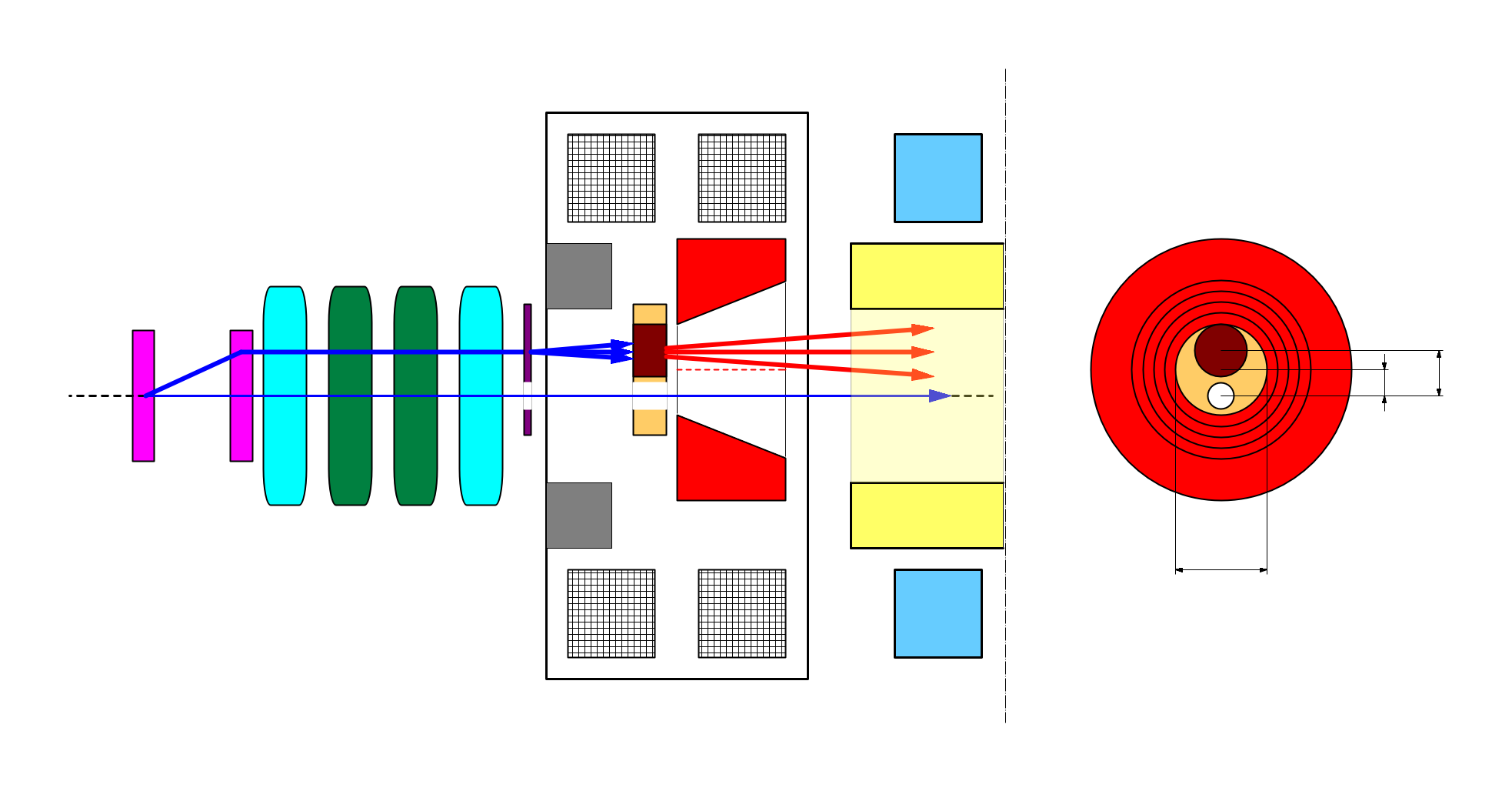 bridge coils
rear view
solenoid
target 
diameter
4.0 mm
DC QM
10 nC
primary e-
LAS Accel. 
structure
spoiler
target 
offset
    3.5 mm
target
e+
5 nC injection e-
2.0 mm
FC offset
beam
hole
hole
diameter
2.0 mm
Flux 
Concentrator
pulse ST
7.0 mm
FC aperture
pulse QM
Two possible schemes of beam switching by orbit bump
e+ on-axis, e- offset 	-> e- emittance growth by solenoid kick induced orbit
e- on-axis, e+ offset 	-> e+ yield degradation (50% -> 10%)
we take this scheme.
T.Kamitani
ICFA Mini-Workshop on Commissioning of SuperKEKB & e+/e- colliders (2013.11.11)
Photo-cathode RF-gun Development
A1 RF-gun (GR_A1) under test
Big progresses are quasi-traveling wave side-coupled cavity, Ir5Ce photo-cathode, Yb fiber laser
Longitudinal laser pulse manipulation is necessary for energy-spread and stability management
Should understand those many new components for real stable operation
5-nC per bunch was re-confirmed with new configuration
600-m transport was confirmed (with small charge)
19
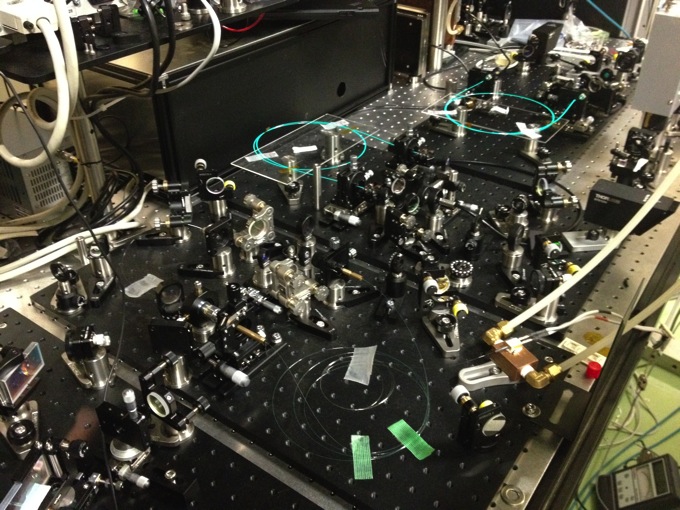 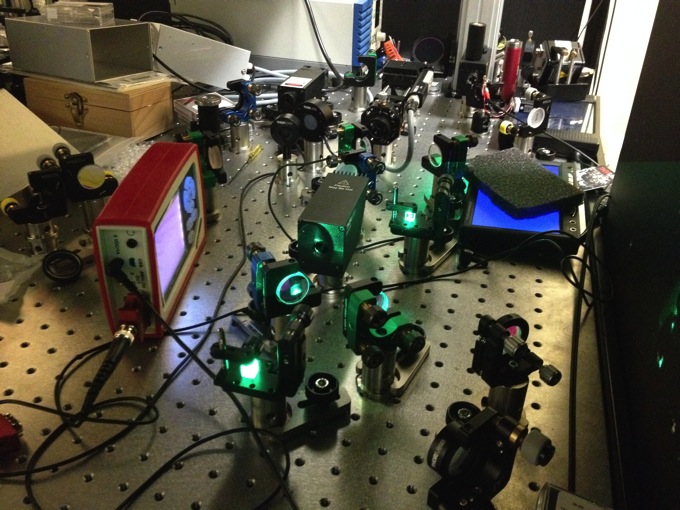 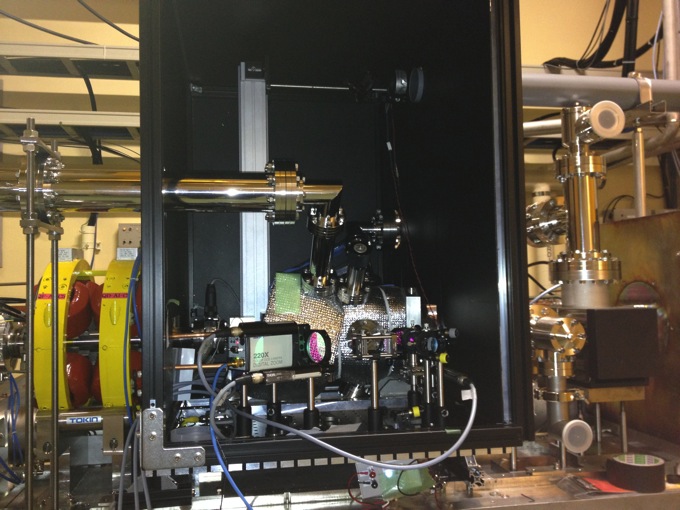 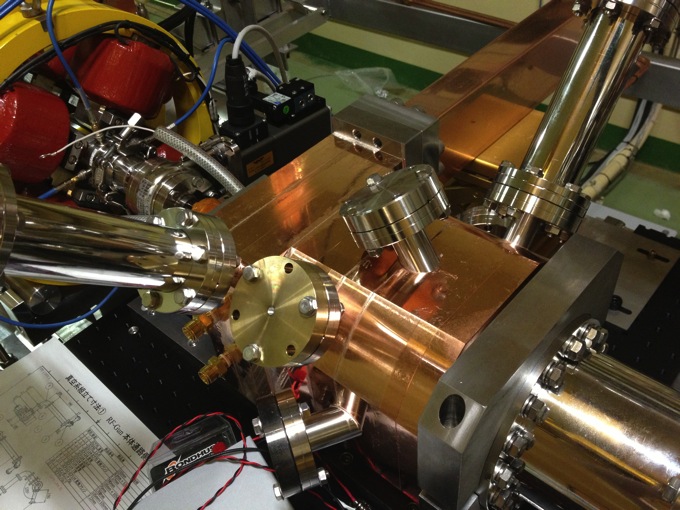 20
GR_A1 : 5.1 nC / bunch
Horizontal position /mm
Vertical position /mm
Charge /nC
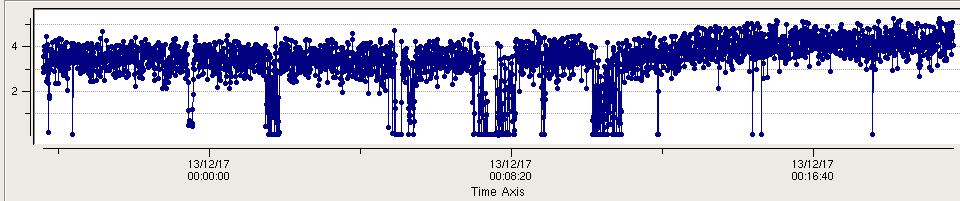 Charge Trend / Stability
Beam Trend / Stability
Horizontal / Vertical stability
600m beam transport from RF-gun with QTWSC
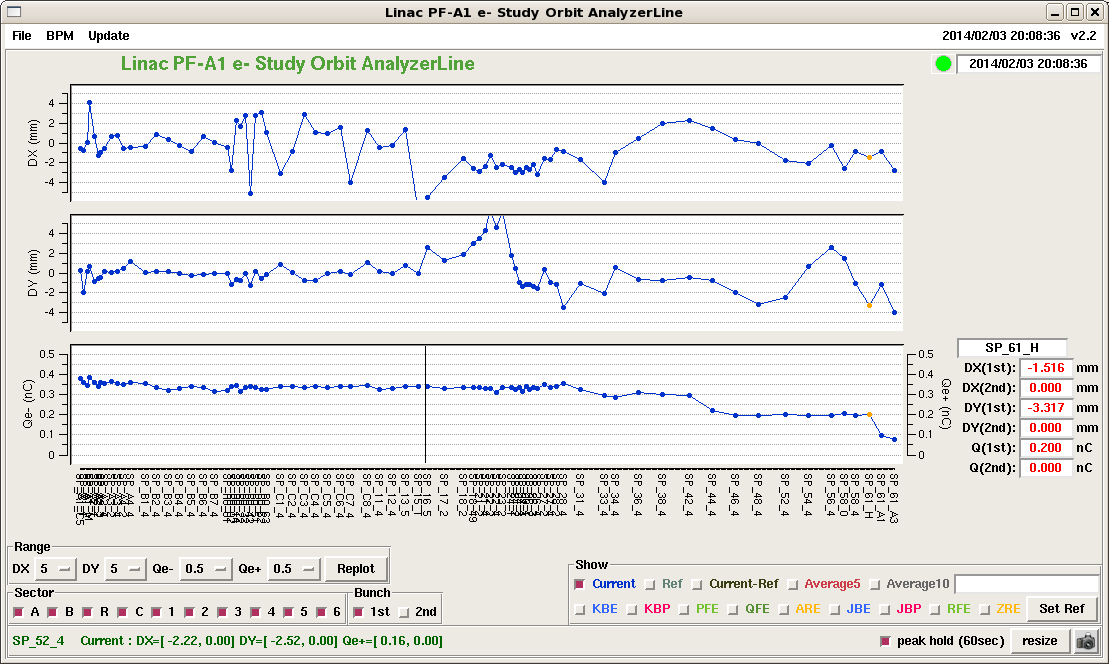 24
Dual-layer Controls
Virtual Accelerator-based Controls
Multiple closed loops were installed on each PPM VA independently
Tested at KEKB
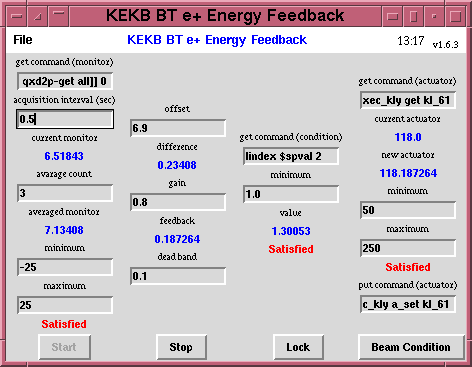 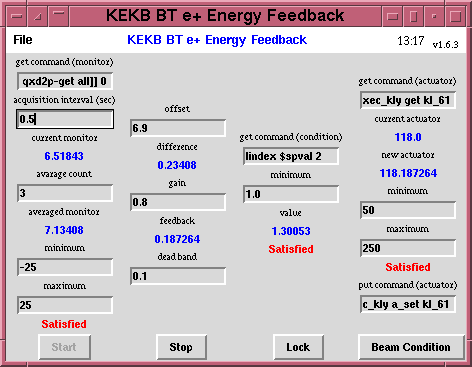 e− Gun
e– BT (PF: 2.5GeV, 0.1nC)
PF Injection
ARC
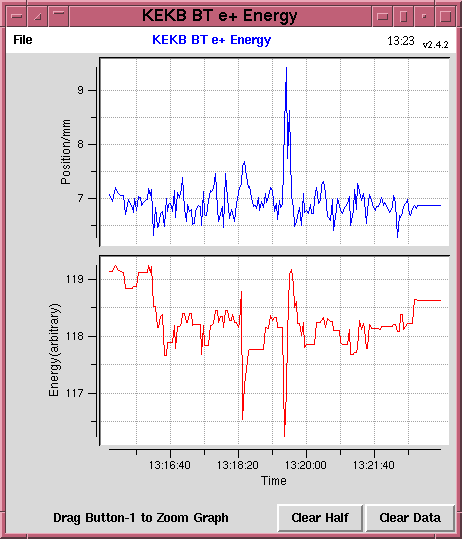 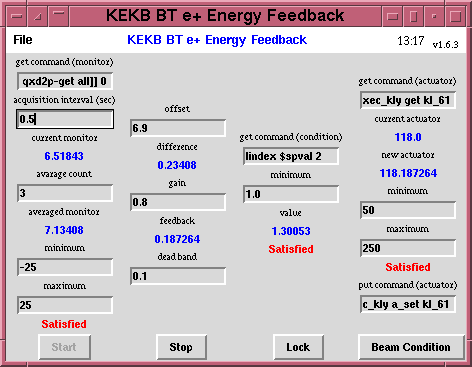 e+ Target
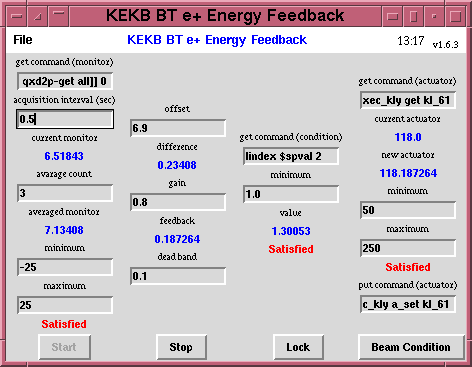 e− Gun
Event-based Control System
KEKB-LER Injection
ARC
Primary e–  (4GeV, 10nC)
e+ BT (KEKB: 3.5GeV, 0.6nC)
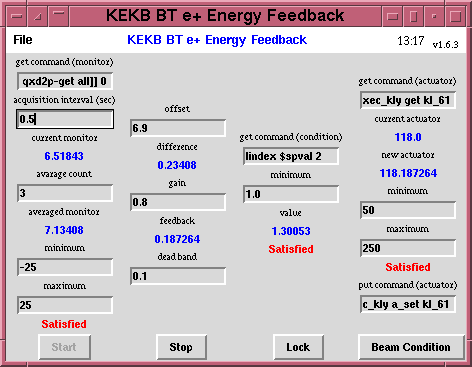 e+ Target
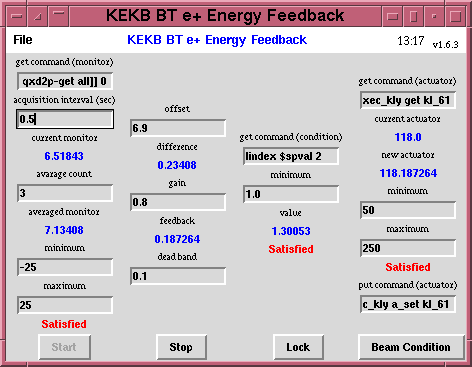 e− Gun
KEKB-HER Injection
ARC
e+ Target
e– BT (KEKB: 8GeV, 1.2nC)
25
Event-based Control System
Four PPM VAs at leastfor SuperKEKB project(maybe with additional PPM VA for stealth beam)
Every20 ms
F.B
F.B
e− Gun
PF Injection
ARC
e– (2.5GeV, 0.2nC)
F.B
Damping ring
e− Gun
F.B
SuperKEKB-LER Injection
ARC
e–  (3.5GeV, 10nC)
e+ Target
e+ (4GeV, 4nC)
F.B
e− Gun
F.B
SuperKEKB-HER Injection
ARC
F.B
e– (7GeV, 5nC)
e− Gun
F.B
PF-AR Injection
ARC
e–  (6.5GeV, 5nC)
Summary
Steady progress towards first MR injection in 2015
Will make staged improvements before 2017
Will finish disaster recovery in 2014
Will balance between final beam quality and stable and staged operation
Will select optimized route depending on available resources
27
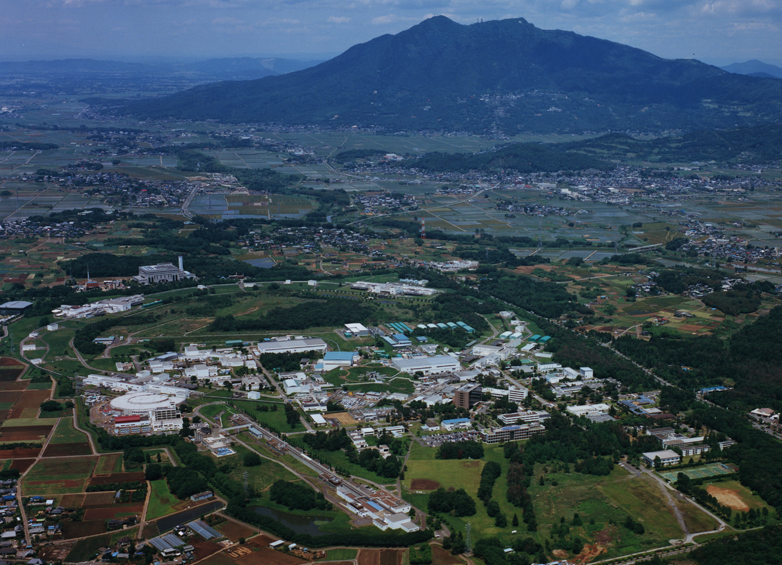 Mt. Tsukuba
Thank you
SuperKEKB
   dual rings
PF-AR
PF
InjectorLinac
28
29
System Construction
Display and Analysis
EPICS Controls
Multiple
Independent PPM Parameters
Common Parameters
Multiple
Multiple
Event Synchronous Controls
PPMVirtual Accelerators
SimulationVirtual Accelerators
Real Accelerator
e- beam
Bunch compression @ J-ARC
Offset injection
@ Sector C-5
BNS damping
@ Sector A-B
High precision monitor
20 mmmrad, 0.08% energy spread, 5 nC, two bunch
Component Alignment
& BBA
Uniform longitudinal beam distribution
e- RF gun
(5 nC)
e+ beam
Damping ring operation
Timing system
/Bucket selection
Large aperture
S-band structure
20 mmmrad, 0.07% energy spread, 4 nC, two bunch
Flux concentrator
Component Alignment
& BBA
e- RF gun
(10 nC)
ビームライン詳細
陽電子ターゲットからLTR まで
地下と地上の摺合わせ
各機器の最終調整と発注
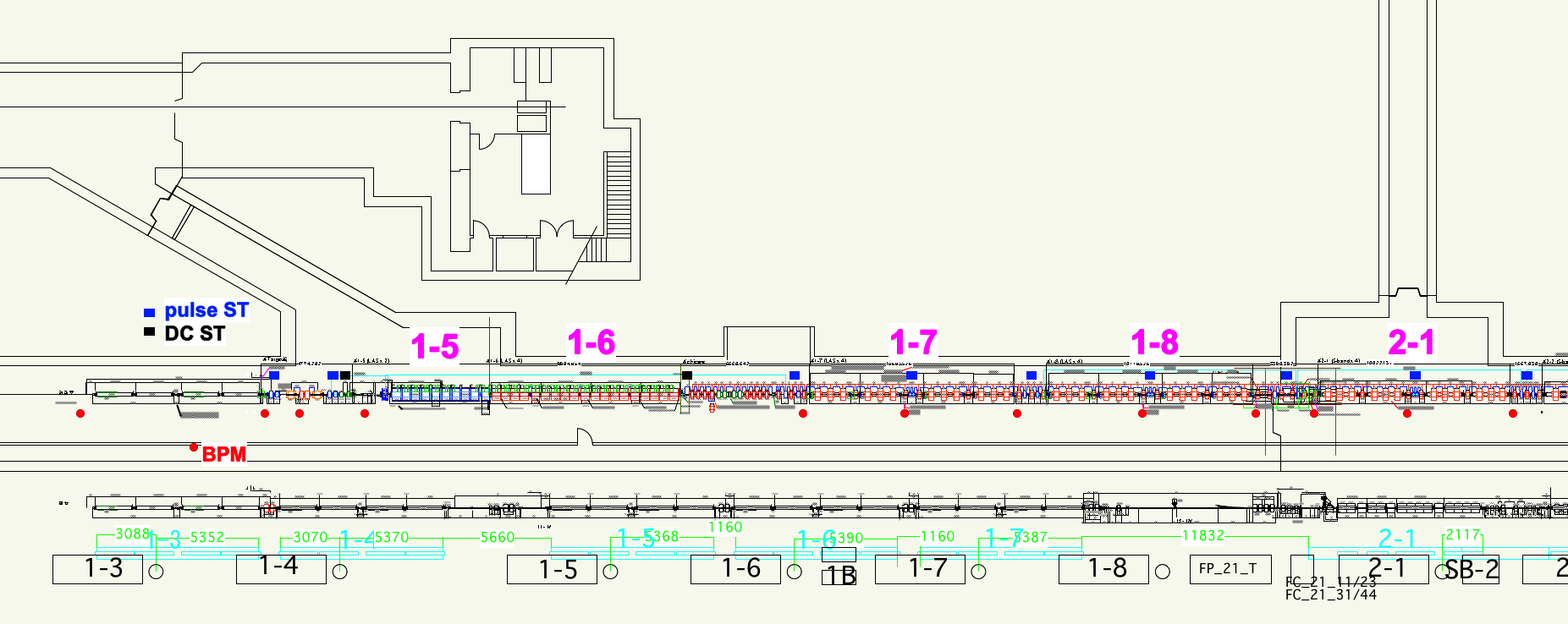 matching
section
e+ capture section
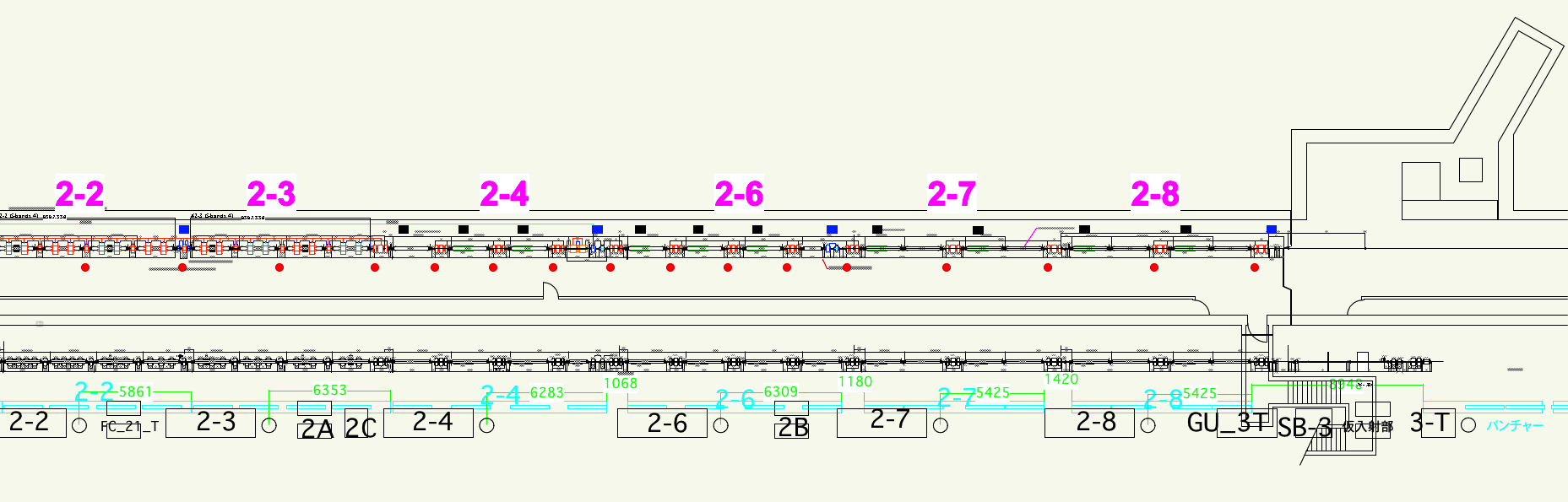 33
まとめ
2 年後の MR 入射コミッショニングに向け、ひとつの Milestone は越えた
震災の影響の懸念をある程度払拭した
SuperKEKB のビーム仕様を満たすための試験の準備が整ってきた
まずは T=0 の 1nC ビームのエミッタンスとエネルギー幅を満足し、さらに大電流ビームのビーム特性達成を目指す
そのために、機器の安定度向上、ビーム・マイクロ波・タイミング測定、大電流加速、ビーム安定化機構、特にエミッタンス・エネルギー幅制御の確立、などをひとつずつ段階を踏んで進めて行く
34
BPM 読み出しの技術選択
Beam position monitor (BPM) 
Emittance preservation に重要となる
~10μm の要求分解能 (現在の装置は 50~100μm)
Libera と SLAC の技術を基礎とした新規開発
それぞれ開発・評価中
SLAC の Steve Smith 氏と Andrew Young 氏に Review 依頼
SLAC – SuperKEKB の協力の枠組み
Filter 設計、Dual-bunch 信号処理、System 設計に関して詳細な Comment をもらう (may.22-27, jun.15-18.2013.)
Reviewer は新規開発を選択
詳細設計の改善中
予算の関係で当初からの全数設置は避けるが、現在のところ、新規開発が性能、価格、運用、保守の全般で有利として、開発中
35
Laser RF 電子銃 Workshop
ATF, cERL, Linac から計 16 人参加、6+ 件の発表
機構内でも共通技術の交換の可能性がある
低 Emittance はほぼ共通目標であるが、Linac で重要な大電流 + 低エネルギー幅は Unique で、そのための技術交換はあまりなかった
安定度などについて、今後とも情報交換の予定
Web を準備する予定
36
RF Gun GR_A1 Overall Structure
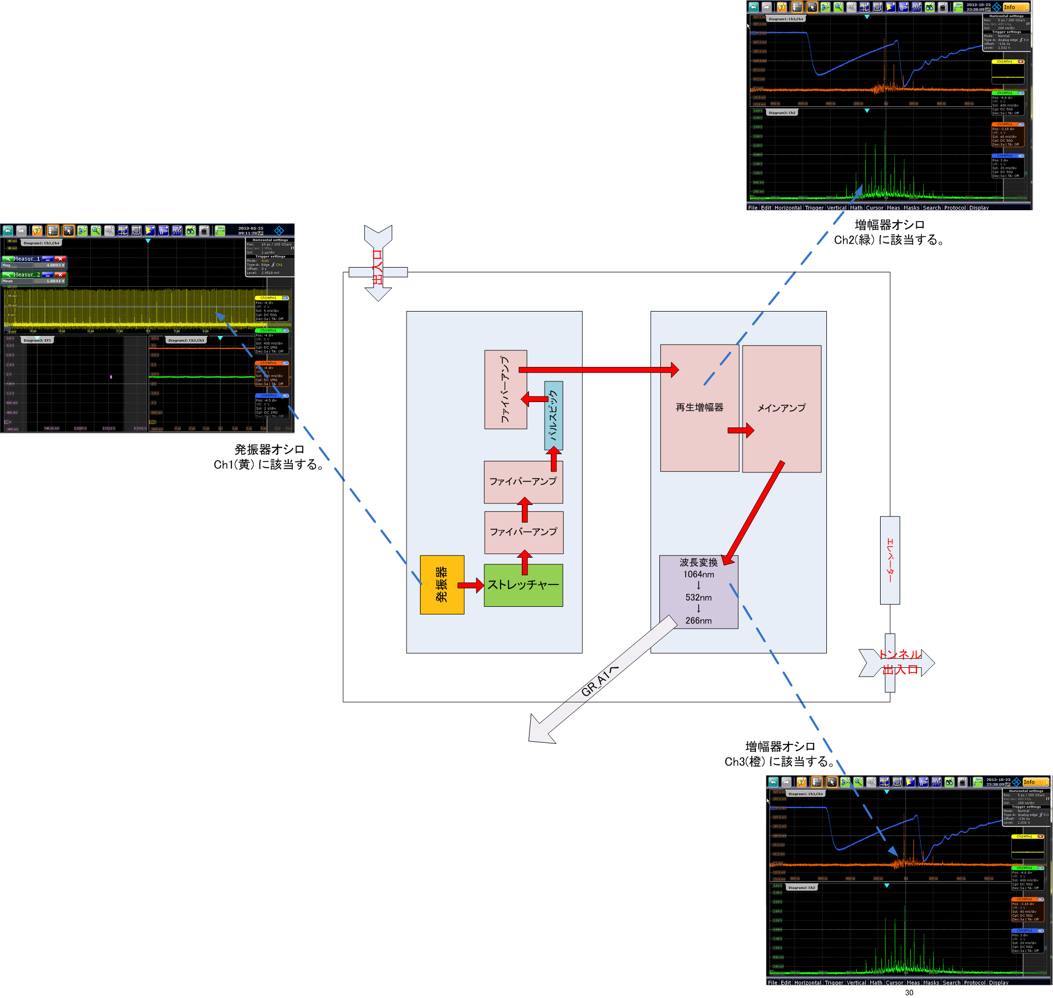 Regenerative Amplifier
Oscillator
Multipass Amplifier
37
Regenerative Amplifier
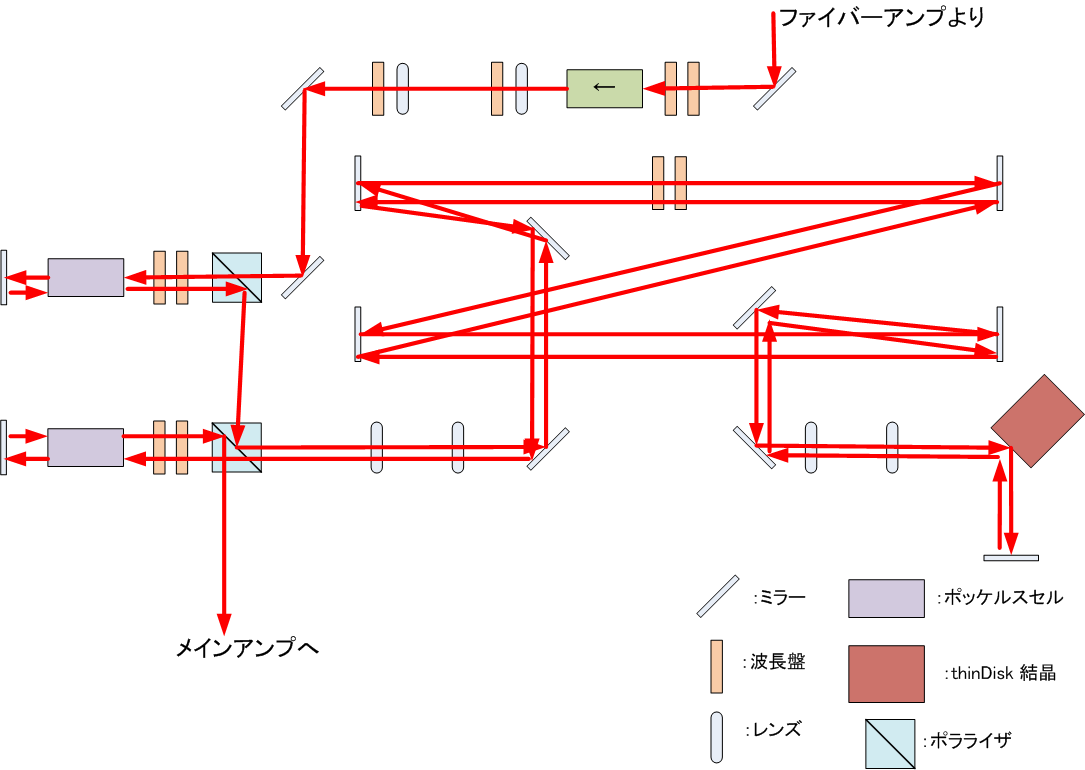 38
Multipass Amplifier
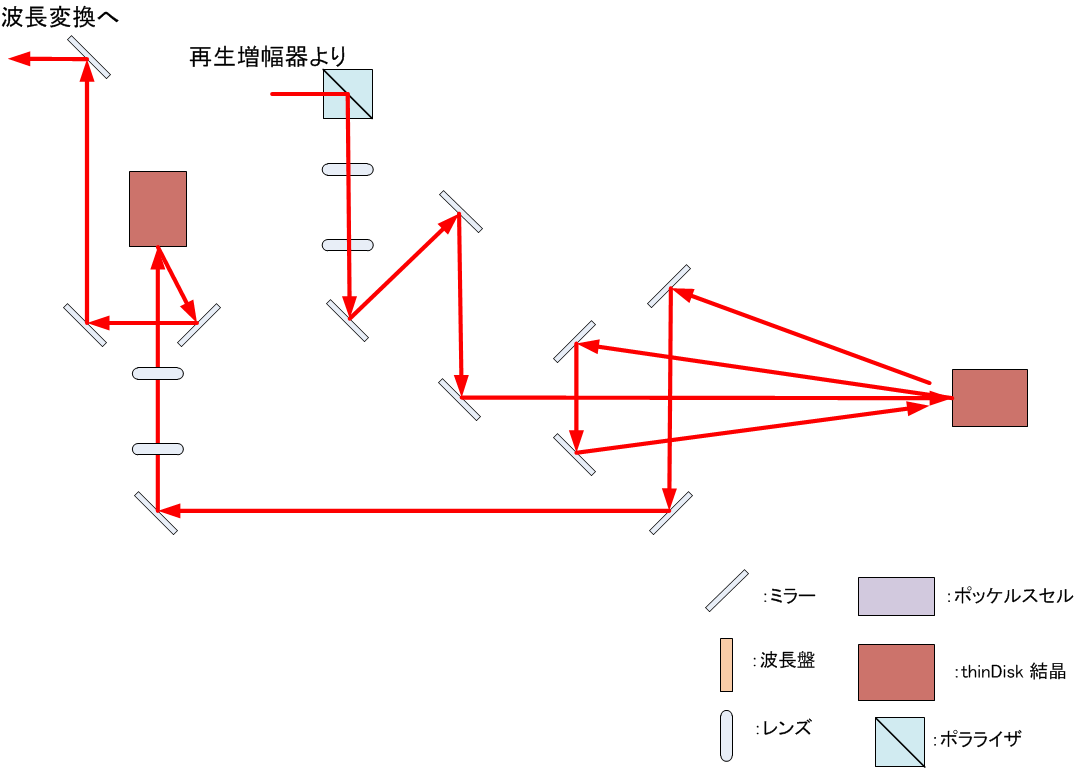 39
Quadruple Frequency
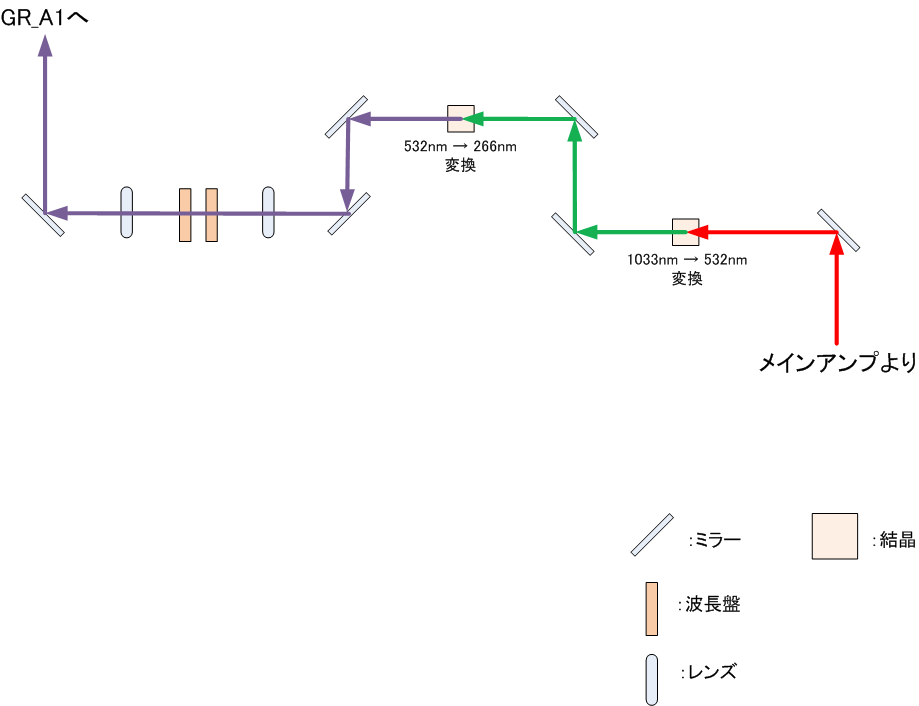 40